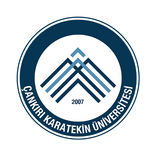 21-22 Dec. 2023, of Cankiri Karatekin University
KARATEKIN SCIENCE AND TECHNOLOGY CONFERENCE (IKSTC2ND)
Golgi protein and estrogen receptor in women for detection of breast cancer in Baghdad city
By
NOOR SABAR YASIR YASIR
The aim of study
To assess the serum level of Golgi protein and Estrogen receptor in women for detection of breast cancer and the correlation between them in Baghdad city.
[Speaker Notes: This table shows a graduated increase in serum beta between groups.]
Introduction
In Iraq, breast cancer is the leading cause of cancer death among women, making it a major public health issue. It affects numerous areas, including Baghdad and Basra, and ranks sixth on the list of causes of mortality among Iraqi women. Survival rates and the likelihood of developing complications from breast cancer may be increased with early identification and treatment (Naghibi et al. 2013, Oldenburg et al. 2007.
[Speaker Notes: This table shows a graduated increase in serum beta between groups.]
Introduction
Breast cancer is influenced not just by genetics but also by lifestyle and environmental factors. Breast cancer risk factors include age, gender, having a family history of the disease, having a BRCA1 or BRCA2 mutation, drinking excessively, being overweight, not getting enough exercise, being exposed to radiation, and having an irregular menstrual cycle or a late menopause.
[Speaker Notes: This table shows a graduated increase in serum beta between groups.]
Introduction
But having any of these risk factors does not guarantee that a person will get breast cancer, and conversely, not having any of these risk factors does not guarantee that a person will not develop breast cancer. Keep in mind that anybody may get breast cancer, so it's important to be screened regularly and get diagnosed early for the best chance of survival (Kushi et al. 2012, Gökbulak 2002).
[Speaker Notes: This table shows a graduated increase in serum beta between groups.]
Introduction
Prognostic significance has been shown for GP73 expression in a variety of malignancies, including gallbladder, lung, and prostate tumors, according to recent research. Evidence like this shows GP73 might be useful in the clinic for diagnosing various cancers (Sinha 2018, Graham et al. 2021).
[Speaker Notes: This table shows a graduated increase in serum beta between groups.]
Introduction
Recent years have seen a flurry of research on GP73 as a possible biomarker for the diagnosis, follow-up, and prognosis of many different cancers. Although these studies have produced encouraging findings, more work is still required to completely clarify GP73's involvement in cancer formation and its diagnostic potential (Søndergaard et al. 2017).
[Speaker Notes: This table shows a graduated increase in serum beta between groups.]
Introduction
Estrogen receptors (ER) include ER alpha, ER beta and new membrane receptor G protein-coupled receptor 30 (GPR30). Estrogen receptors are key receptors to maintain ovarian granulosa cell differentiation, follicle and oocyte growth and development, and ovulation function. The abnormal functions of estrogen, its receptors, and estradiol synthesis-related enzymes are closely related to clinical reproductive endocrine diseases, such as polycystic ovary syndrome (PCOS) and endometriosis (EMS).
[Speaker Notes: This table shows a graduated increase in serum beta between groups.]
Material and Method
.
Takeed the mean of the replicated readings and subtract the mean zero to get the average for the standard, control, and samples. Construct a standard curve by plotting the mean O.D. 
The concentration for each standard and drawing a best fit curve through the points  on the graph, or generate a standard curve using log-log graph paper with EGFR2 concentration on the y-axis and absorbance on the x-axis. In addition, need use plot  software such as curve expert 1.30. Standard curve concentrations need to be corrected for sample dilution when dealing with diluted samples.
[Speaker Notes: This table shows a graduated increase in serum beta between groups.]
Material and Method
.
In this chapter we will review the statistical analysis results and their discussion for women afflicted by breast cancer with different groups as follows: 116 women with breast cancer 42 newly diagnosis, aged between 35 and 61 years & 74 under treatment, between 30 and 75 years.
[Speaker Notes: This table shows a graduated increase in serum beta between groups.]
Material and Method - Golgi Protien 73- Procedure
Step 1: Follow the instructions in the preceding sections to have your reagents, working standards, Blank, and samples ready to go.
Step 2: Once the desired number of wells has been determined using the Assay Layout Sheet, any unused wells should be returned to the pouch together with the desiccant, sealed, and stored at 4 degrees Celsius.
Step 3: Pipette 50 ml of the testing standard into the standard well. For each testing sample well, pipette 40 mL of sample diluent in, followed by 10 mL of testing sample (for a total sample dilution of 5 times).
Step 4: Incubate: Incubate for 30 minutes at 37 degrees and cover with the supplied adhesive strip.
Step 5: Configurate liquid: Washing solution should be diluted with distilled water 30 times.
Step 6: Washing: Remove the backing, pour off the liquid, and then pipette washing buffer into each well; let sit for 30 seconds before draining, and do this five times.
[Speaker Notes: This table shows a graduated increase in serum beta between groups.]
Material and Method - Golgi Protien 73- Procedure
Step 7: Add enzyme: To each well, besides the blank well, pipet 50 l of HRP-Conjugate reagent.
Step 8: Incubate: Operation with 4
Step 9: Washing: Operation with 6.
Step 10: Color: Pipette 50ul of Chromogen Solution A and 50ul of Chromogen Solution B into each well, keeping them dark for 15 minutes at 37 degrees Celsius.
Step 11: Stop the reaction: Pipette Halt Remedy Add 50 ml of solution (the blue becoming yellow) to each well and halt the process. Step 12: In the calculation, a blank might be treated as a zero. After 15 minutes, check absorbance at 450 nm after pipetting Stop Solution.
[Speaker Notes: This table shows a graduated increase in serum beta between groups.]
Material and Method - Golgi Protien 73- Calculation of Results
Construct a standard curve by plotting the reference concentration along a horizontal axis and the optical density along a vertical axis. Solving the straight line regression equation of the standard curve with the standard concentration and the OD value, where OD value is the OD reading from the sample, yields the dilution factor, which is multiplied by the OD value to yield the sample concentration.
[Speaker Notes: This table shows a graduated increase in serum beta between groups.]
Material and Method - Human Estrogen receptors (ER)- Detection principle
This kit employs the Double Antibody Sandwich ELISA technique, as was previously mentioned. The human estrogen-specific monoclonal antibody serves as the main antibody, while the biotinylated polyclonal antibody serves as the secondary. The wells of the ELISA plate are washed with PBS or TBS after the addition of samples and biotinylated antibodies. 
Conjugates of Avidin and peroxidase will then be added to the wells. Wells are stained with a TMB substrate after enzyme conjugate is washed off with PBS or TBS. TMB reacts due to peroxidase activity, yielding a blue product that is converted to yellow by the addition of a stop solution (Color Reagent C).  The concentration of the analyte of interest correlates positively with the intensity of the color.
[Speaker Notes: This table shows a graduated increase in serum beta between groups.]
Material and Method - Human Estrogen receptors (ER)- Procedure
1.	Once the ELISA Kit has been brought to room temperature (after being removed from the fridge), the test may begin. 
2.	Washing buffer is concentrated, thus diluting it with double-distilled water (1:25) is recommended. Put back any leftovers in the box. 
3.	Standard: To a lyophilized standard vial, add 1.0 ml of Standard Diluent and let it rest for 30 minutes. Label the tube once the standard has been dissolved and given a gentle stir. The following concentrations are suggested for use in constructing a standard curve: 1000, 500, 250, 125, 62.5, 31.2, 15.6pg/ml. Be sure that the lyophilized standard has fully dissolved and is well blended. 
4.	Sample dilution according to industry standards: Prepare the following seven clean tubes with the indicated concentrations: (500), (250), (125), (62.5), (31.2), (15.6), and (0). Each tube needs 300 mL of Standard. Diluent. The reconstituted standard requires 300 l of diluent, which may be pipetted into a tube marked 500 pg/mL and combined well. Further Take 300 l of the diluent out of the 500 pg/mL tube and add it to the 250 pg/mL solution. Proceed with this procedure until you reach the 15.6pg/mL threshold. The 0 pg/mL tube of Standard Diluent serves as a negative control.
[Speaker Notes: This table shows a graduated increase in serum beta between groups.]
Material and Method - Human Estrogen receptors (ER)- Procedure
5.	Biotinylated Antibody: Take the amount of solution needed for the number of wells in your experiment, multiply it by 100, and then dilute it with the Antibody Diluent. We strongly advise against reusing this for future assays and suggest starting 30 minutes in advance. 
6.	Take off enough of the enzyme conjugate solution to cover the number of wells you want to test, and dilute it with the enzyme diluent such that the final concentration is 1:100. We strongly advise against reusing this for future assays and suggest starting 30 minutes in advance.
7.	Colorant: Mix 9 parts Colorant A to 1 part Colorant B 30 minutes in advance to make Colorant solution.
[Speaker Notes: This table shows a graduated increase in serum beta between groups.]
Material and Method - Human Estrogen receptors (ER)- Calculation of Results
1.	Subtract the blank well's OD value from each sample's and the standard's.  Standard curve will be drawn manually. Use OD measurements as the Y-coordinate and standard concentration values (X-coordinate). Draw a straight line between the reference points of the normative values.
2.	Third, the OD values of the samples may be entered into the line equation for the standard curve to get the concentration of the samples.
3.	Professional curve software (like curve expert 1.3) should be used for analysis and computation of the findings. 
4.	The sample should be diluted (or further diluted) and the test rerun if its optical density (OD) is greater than that of the highest standard on the standard curve. To get the unidentified variable, multiply the known variables by the dilution factor.
[Speaker Notes: This table shows a graduated increase in serum beta between groups.]
RESULTS AND DISCUSSION - AGE
From (Table 4.1 and Figure 4.1), showed there were a statistically significant difference  (P = 0.034 at P<0.05), when compared between age groups / Year of studied groups; with (41 – 60 Year) predominant in {Healthy control 24, (70.6%), newly diagnosis 30, (71.4%) & under treatment 54, (73%)}, except benign tumor {20 – 40 year 16, (61.5%)}. While within groups, documented that a highly significant difference (P = 0.00, P = 0.003, P = 0.00 & P = 0.00 respectively at P<0.01).
Table ‎4.1 Age groups / Year distributions according to studied groups
.
Figure ‎4.1 Age groups / Year distributions according to studied groups
RESULTS AND DISCUSSION - GRADE OF BREAST CANCER DISEASE
Additionally, grade of breast cancer disease reviewed in study (Table 4.6 and Figure 4.5), renowned that a non-significant (P = 0.141 at P>0.05), when compared between studied groups {newly diagnosis: grade II = 16, (38.1%) & grade III = 14, (33.3%)} & {under treatment: grade II = 36, (48.6%) & grade III = 24, (32.4%)}; larger than other grades. 
Within groups, showed that a significant difference (Benign tumor: P = 0.012, at P<0.05) & highly significant difference (P = 0.00, at P<0.01) for under treatment.
Table ‎4.6 Grade of breast cancer disease distributions according to studied groups
.
Figure ‎4.5 Grade of breast cancer disease distributions according to studied groups
RESULTS AND DISCUSSION - GOLGI PROTEIN 73
Eventually, the (Tables from 4.11 to 4.18) and (Figures from 4.10 to 4.15), proved that there was a similar mean of human Golgi protein 73 assay in sera of breast cancer patients & their healthy controls with low levels in all above studies.
With non-significant difference (at P>0.05); except a significant difference (P = 0.028 at P<0.05) when comparison between grade I Vs grade III; in (Table 4.14 and Figure 4.11).
Table ‎4.11 Mean human Golgi protein 73 distributions among studied groups
.
Figure ‎4.10 Mean human Golgi protein 73 distributions among studied groups
RESULTS AND DISCUSSION - ESTROGEN RECEPTOR
Furthermore, a non-significant (P = 0.783 at P>0.05), when projected the results of estrogen receptor (ER) tumor marker test in sera of breast cancer patients {newly diagnosis: Positive: 36, (85.7%) higher than Negative: 6, (14.3%)} & {under treatment: Positive 62, (83.8%) bigger than Negative: 12, (16.2%)}. 
Within groups, showed that a highly significant difference (P = 0.00, at P<0.01) for both newly diagnosis & under treatment; (Table 4.9 and Figure 4.8).
Table ‎4.9 Estrogen receptor (ER) tumor marker result distributions according to studied groups
.
Figure ‎4.8 Estrogen receptor (ER) tumor marker result distributions according to studied groups
RESULTS AND DISCUSSION - ESTROGEN RECEPTOR
Besides, a non-significant (P = 0.891 at P>0.05), when estimated the results of Ca15 -3 tumor marker test in sera of breast cancer patients {newly diagnosis: Positive: 38, (90.5%) elevated than Negative: 4, (9.5%)} & {under treatment: Positive 72, (97.3%) increased than Negative: 2, (2.7%)}.
Within groups, showed that a highly significant difference (P = 0.00, at P<0.01) for both newly diagnosis & under treatment; (Table 4.10 and Figure 4.9).
Table ‎4.10 CA15- 3 tumor marker result distributions according to studied groups
.
Figure ‎4.9 CA15- 3 tumor marker result distributions according to studied groups
CONCLUSIONS
.
Human Golgi protein 37 blood levels were also tested between breast cancer patients and patients with benign tumors and healthy controls, and the findings indicated no significant changes.
 The present study indicates no significant differences in levels of Human Golgi protein 37 between patients with breast cancer regarding tumor marker tests  with Estrogen receptors (ER).
There is a need for a molecular study of Estrogen receptors (ER) in order to understand the relationship and the reason for the change in their concentration in women with breast cancer and to understand the cycle more clearly.
THANK YOU